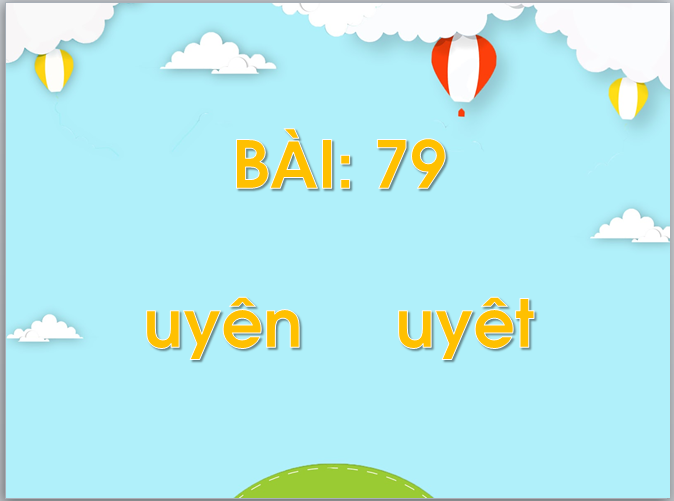 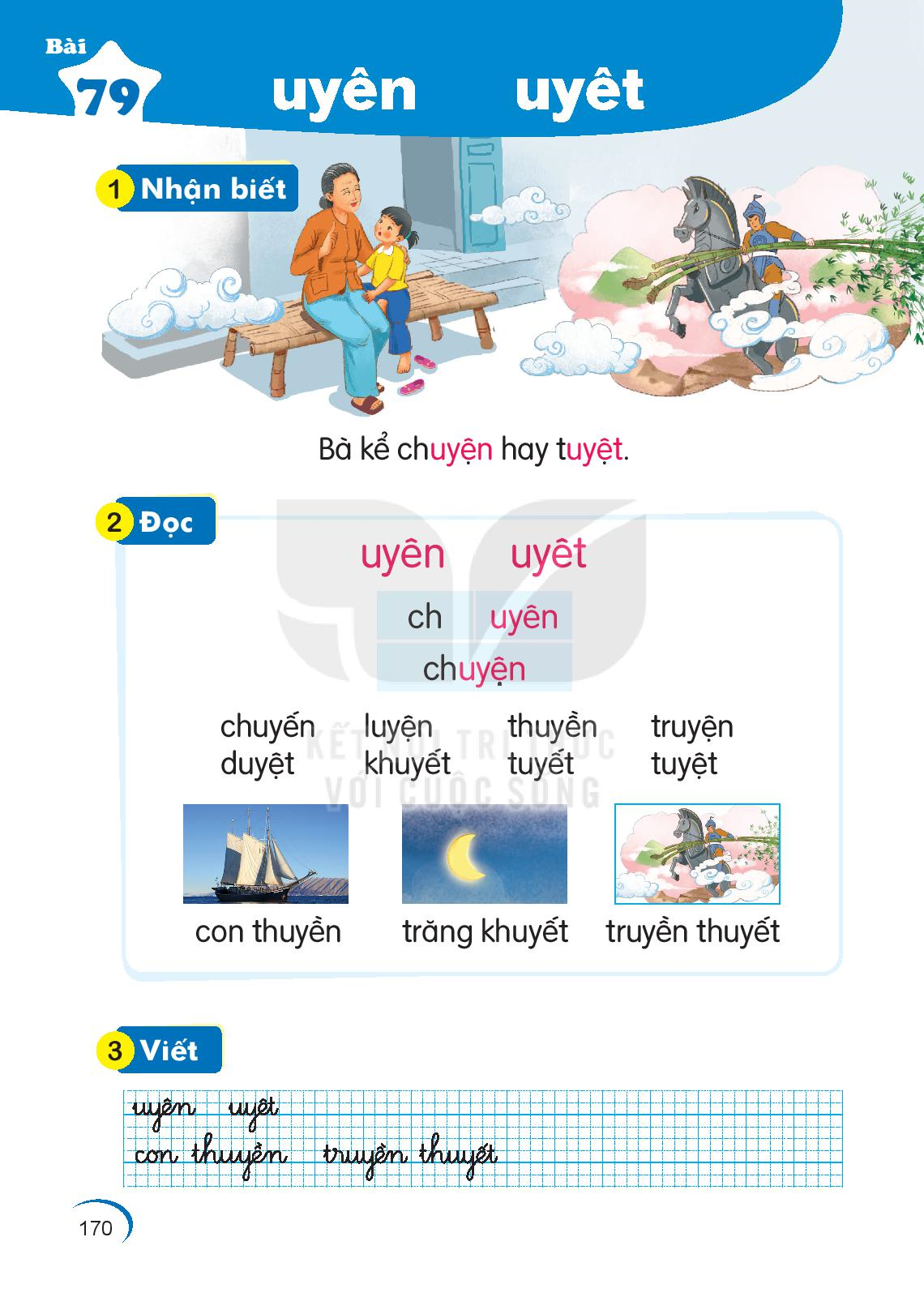 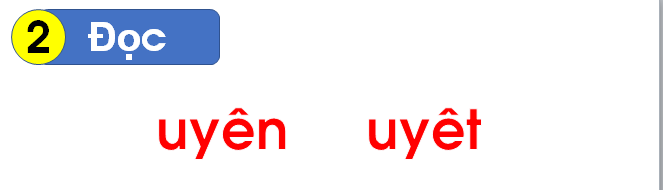 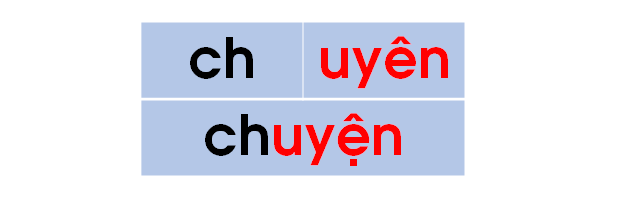 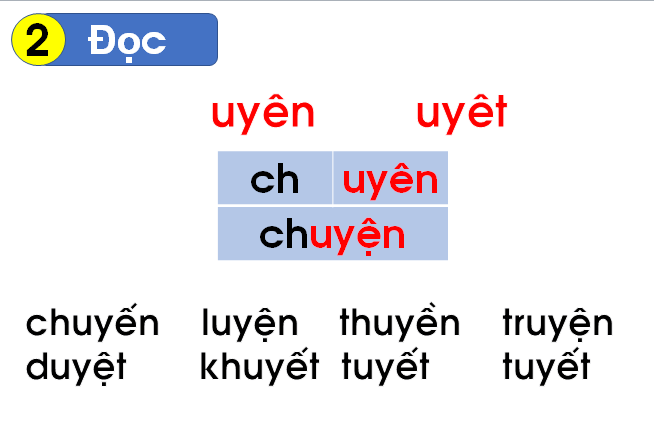 3
ViÕt
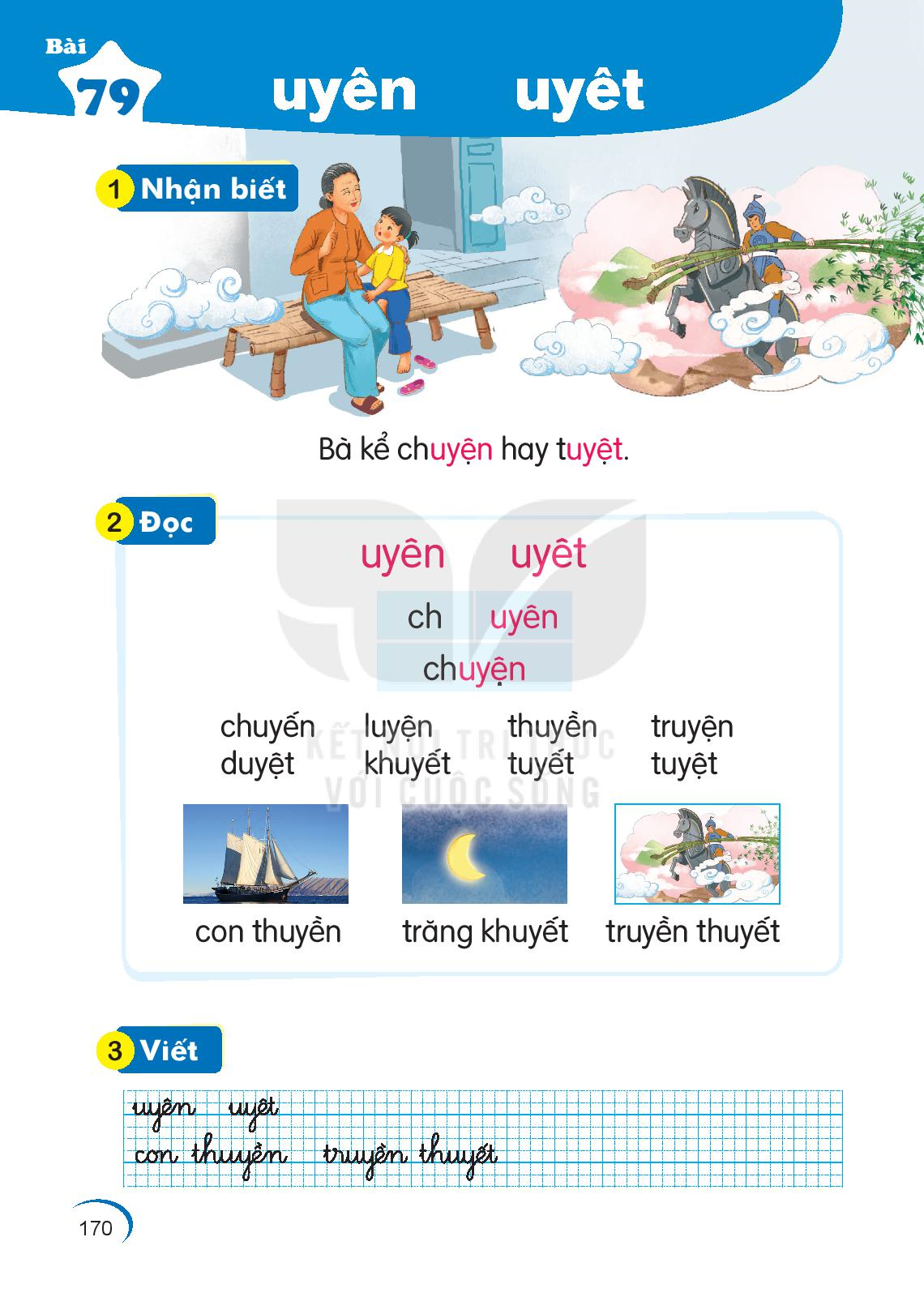 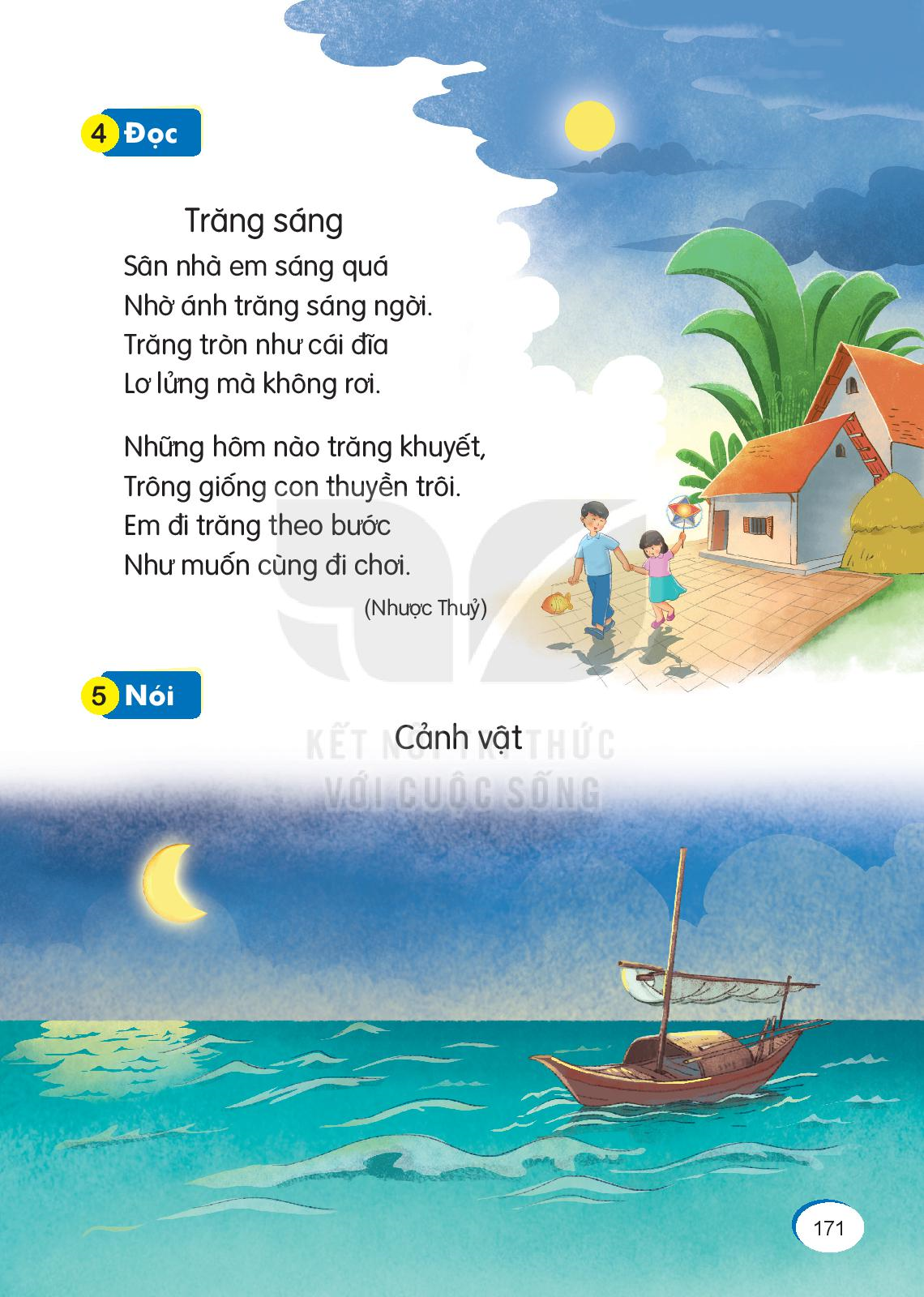 4
Đọc
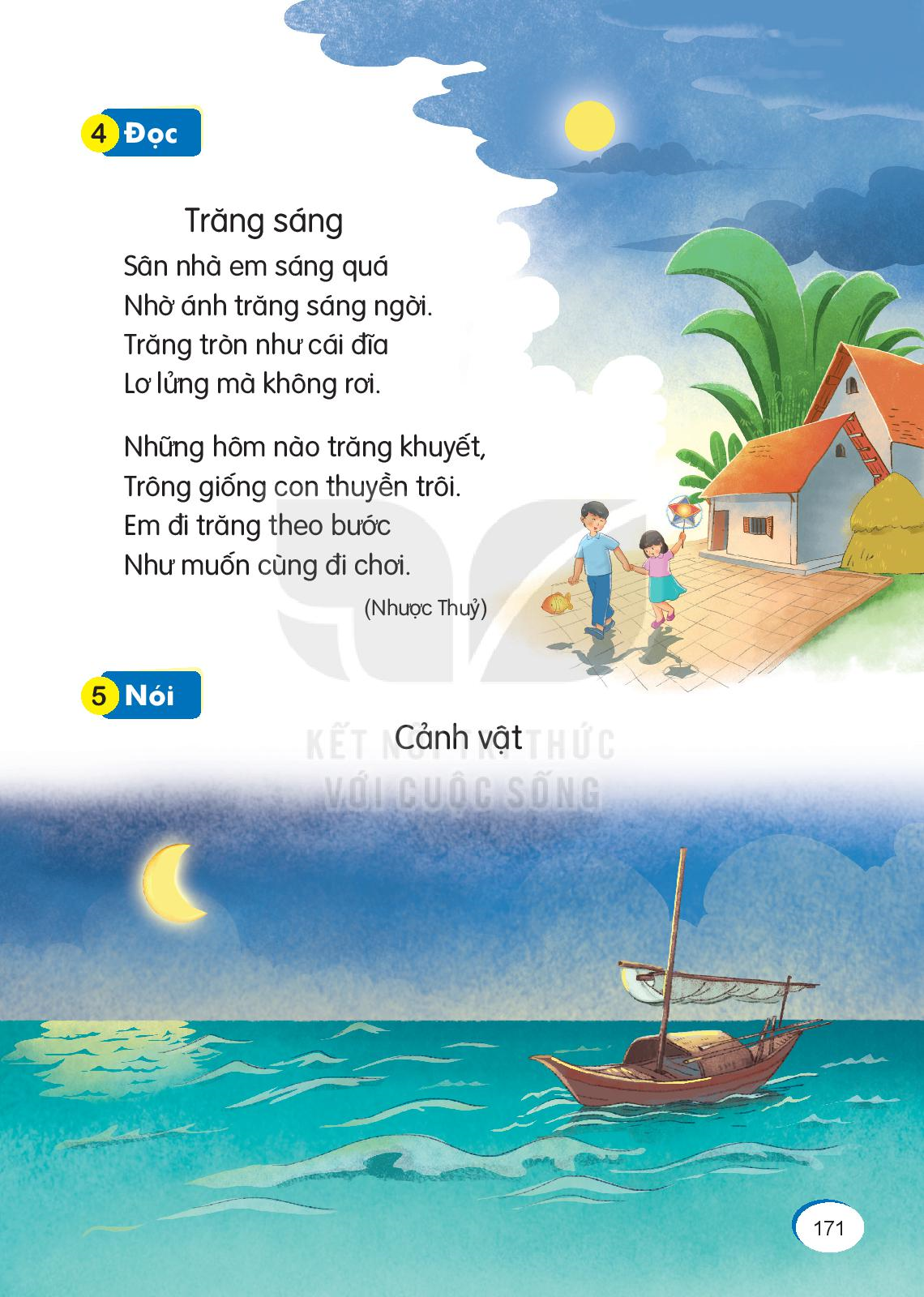 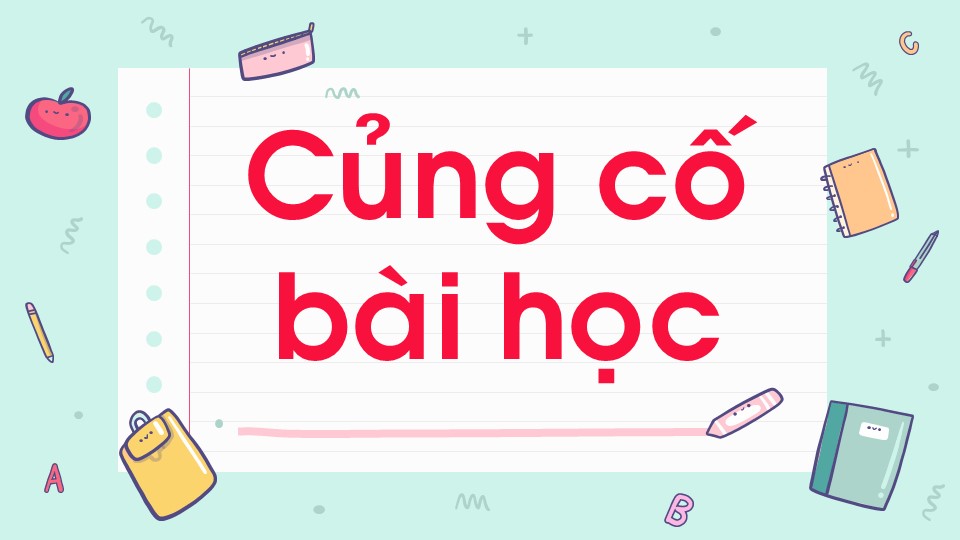 Chân thành cảm ơn 
các em
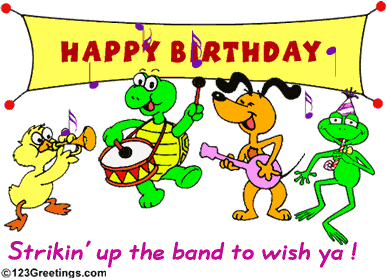